ANNOUNCEMENTS
Nov. 15, 2019
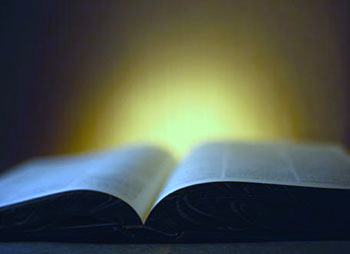 God’s  Promise  for the week
“By your perseverance you will secure your lives.” 
                                      Lk 21:19
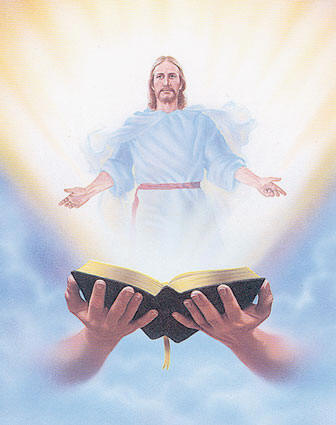 Welcome
Guest
TEACHINGS
Apologetics II – ME 48 / SPE 19
Encounter with Jesus – ME 47 / ME 49 / ME 50
Basic Bible Seminar – ME 51 & 52 / SPE 19 / SE 39
Gifts & Fruits of the Holy Spirit – SPE 20
Sat., Nov. 16, 2019, 1- 6 pm
 @ DMP Classroom
Prayer Healing 
Seminar II
Nov. 23 - 24, 2019  7 am – 6 pm
2nd floor Library, 
Divine Mercy Parish, Rahway, NJ
REQUIREMENT: MUST HAVE ALREADY ATTENDED PRAYER HEALING SEMINAR I

Email prayer.healing@BLDNewark.com to RSVP, or 
Register online at www. BLDNewark.com and click on 
Prayer Healing Seminar II flyer
[Speaker Notes: All graduates of Prayer Healing Seminar 1 are invited to participate in the second part of this 2-part seminar /retreat. 

During our fellowship in the Auditorium, there's an informational table for Prayer Healing Seminar II. Please stop by and obtain details regarding registration for this beautiful weekend to journey into the heart with Jesus the Healer. 

Email prayer.healing@BLDNewark.com to RSVP, or Register online at www. BLDNewark.com and click on Prayer Healing Seminar II flyer]
ME #53 
Grand Reunion
Dec. 7, 2019
12 pm – 5pm
Divine Mercy Parish Library
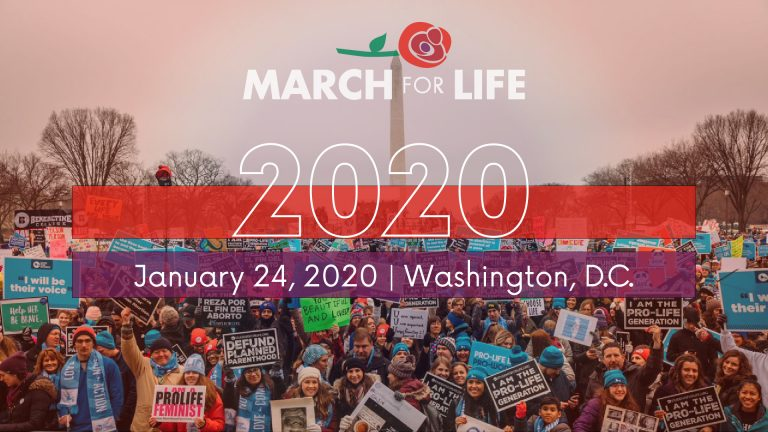 FRIDAY, JANUARY 24, 2020
Washington DC
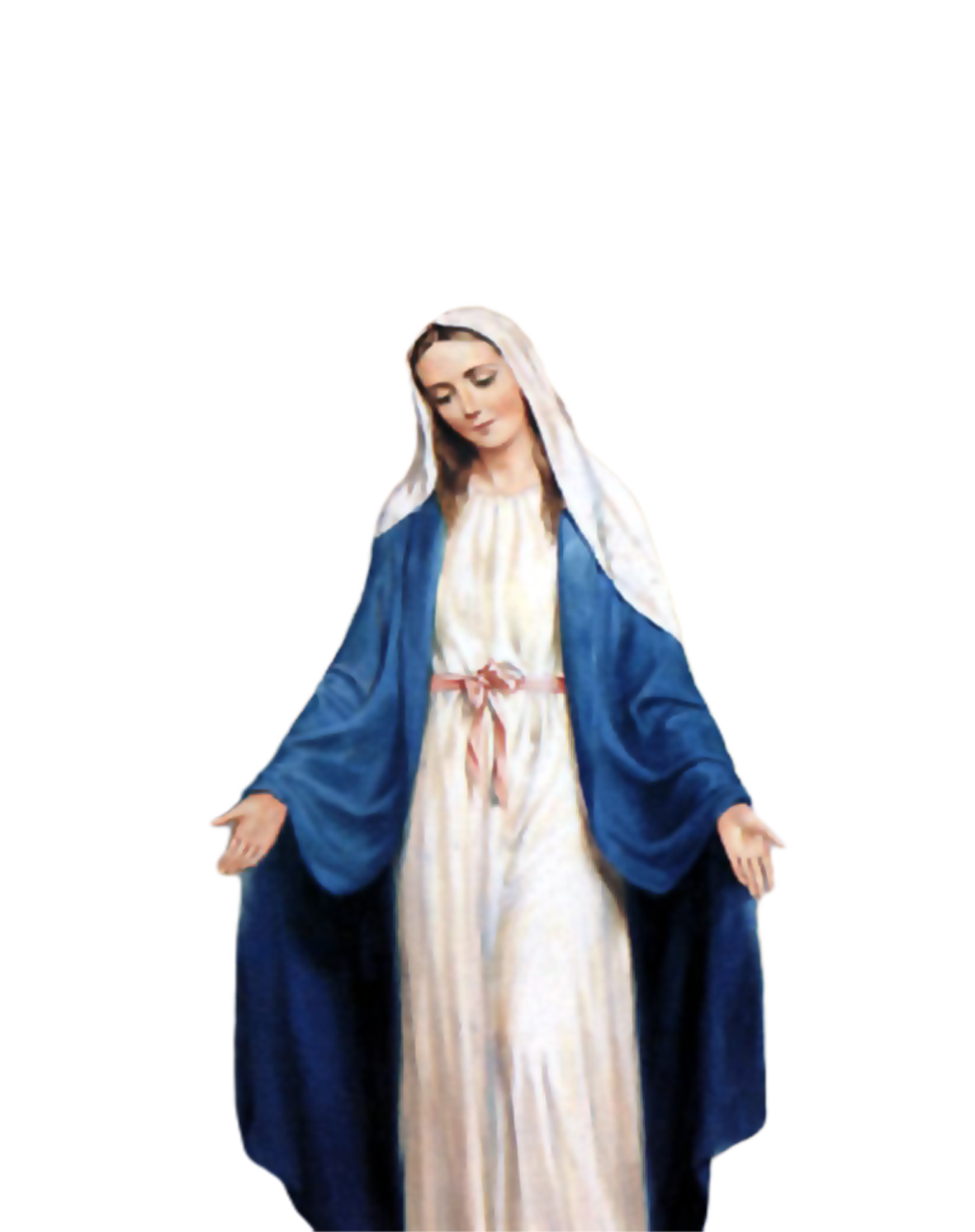 Medical Mission 2020
Jordan, Guimaras, Philippines
February 10 to 13, 2020
2000 Hail Mary’s for the Medical Mission
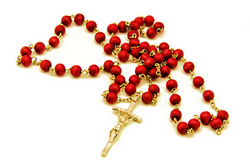 Saturday, January 25, 2020 
at the DMP Library
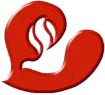 Marshaling 
Schedule
Nov. 22, 2019
Pastoral
Apostolate
ORDER
“...See that you not be deceived, for many will come in my name...Do not follow them.”

          Lk 21:8
DIRECTIONS
1.  Do not conform to the ways of the world.

2.  Keep busy, stay focused on doing your ministry work.